KKI 45		KKI 50		KKI 55
2009 MESTARI	        ----------------	        --------------
2010 HOPEA	        HOPEA	        --------------
 2011 HOPEA	         MESTARI	         --------------
2012 MESTARI	        MESTARI	        --------------
2013 MESTARI              MESTARI                --------------
2014 HOPEA                 MESTARI                --------------
2015 MESTARI              MESTARI                --------------
2016 HOPEA                 MESTARI                --------------                    2017 MESTARI               MESTARI                MESTARI…
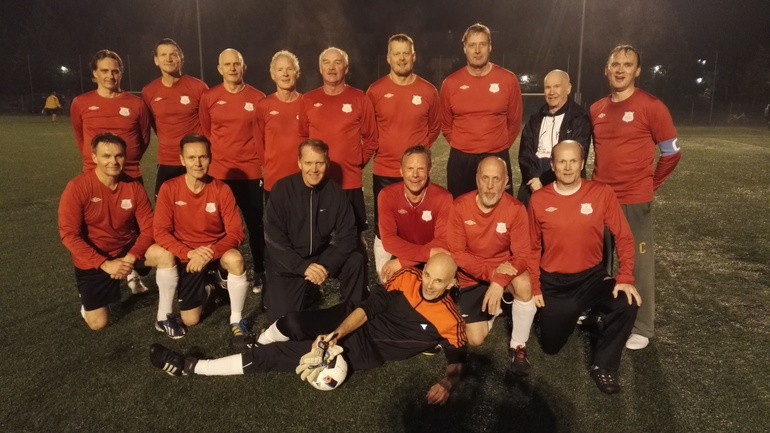 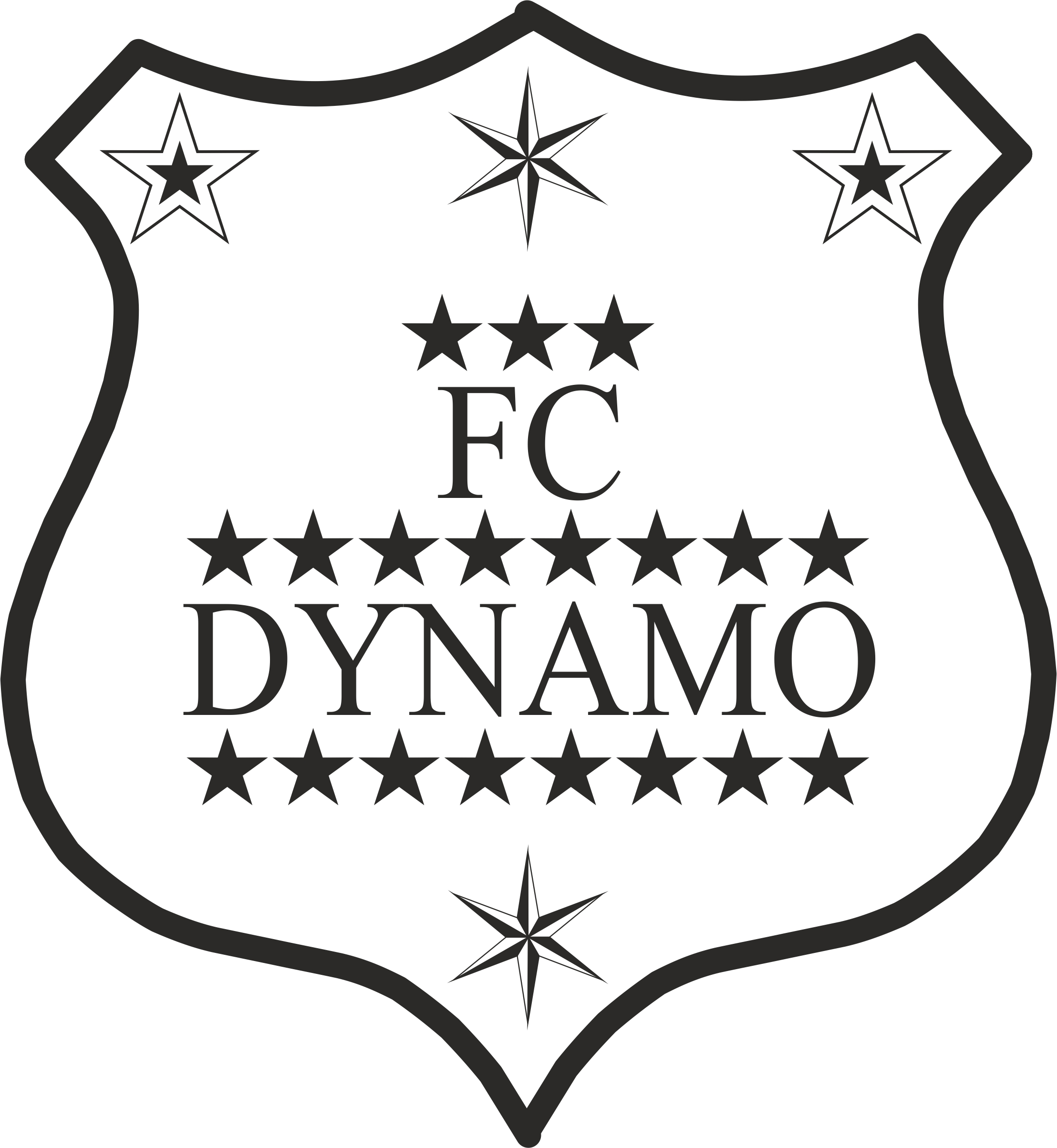